にいがた暮らし
IoTアイデアコンテスト2019
＆
IT政策セミナー
-DXで働き方や企業文化を変革させる-
日程  2020年 2月12日(水)
参加
時間  10:30~17:00
無料
定員  100名程度
会場
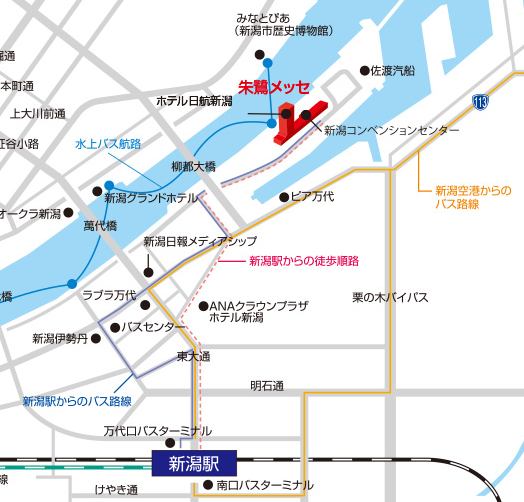 朱鷺メッセ
新潟コンベンションセンター
中会議室　２０１
新潟市中央区万代島6番1号
【お申し込み・お問い合わせ】
 「参加申込書」にご記入の上、令和2年2月3日（月）までにＦＡＸ又はE-mailにて
 以下にお申込みください。

  新潟県ＩＴ＆ＩＴＳ推進協議会事務局　　　　 FAX：０２５－２８３－３８０１            （新潟県総務管理部情報政策課内）　 　　　  　E-mail：nitits-pc@pref.niigata.lg.jp 　
  〒950-8580  新潟市中央区新光町４番地１　    TEL：０ ２５－２８０－５１０６（直通）
主催：新潟県IT＆ITS推進協議会
後援：新潟県、信越情報通信懇談会、新潟県IT産業ネットワーク21
❒　コンテスト発表作品のご紹介
❒　セミナー講演者等のご紹介
テーマ：「IoTでつくる元気で明るい未来の街」　　　　　　　　　　　　　　　発表10:30-12:30　表彰式15:30-16:00
基調講演：日本企業のDX実現へ ～課題整理と『DX推進指標』の要点～　　　　　　　13:30-14:30
名古屋大学大学院情報科学研究科　教授　山本　修一郎　氏
講師紹介
既存の仕事の仕方や企業文化の変革まで含むDXを推進するため、経産省が2018年9月に発表した「DXレポート～ITシステム「2025年の崖」の克服とDXの本格的な展開～」における指摘等を踏まえ、経営者や事業部門からIT部門までが現状の課題認識を共有し、DXに向けたアクションを遂行するためのアセスメントに資するものとして「DX推進指標」が策定されました。本講演では、DXレポートの要点、DXの基礎知識、デジタルビジネスエコシステムの事例、DX推進指標の要点を解説します。
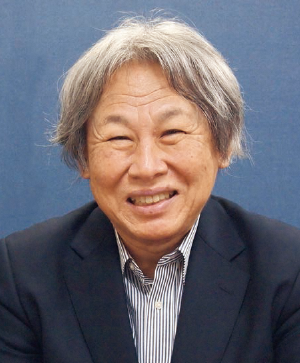 プロフィール
名古屋大学大学院工学研究科情報工学専攻修了。NTT研究所で、ソフトウェア開発支援ツール、WebDB連携ミドルウェア、ICカードプラットフォームなどの開発に従事。株式会社NTTデータ 初代フェロー、システム科学研究所所長、名古屋大学情報連携統括本部教授を経て、現在、名古屋大学大学院情報学研究科 教授。 経産省「デジタルトランスフォーメーションに向けた研究会」委員。 要求工学、エンタープライズアーキテクチャ、オープンイノベーションなどの研究に従事。著書 に、『ITサービスマネジメントの技法』（2017）『要求開発の基礎知識 －要求プロセスと技法入門－』（2019）など。
企業事例紹介　　　　　　　　　　　　  　　　　　　　　　　　　　　　　　　　　　　　　　　　　　　　　　　 　　14:30-15:00
システム展示　　　　　　　　　　　　　　　　　　　　　　　　　　　　　　　　　　　　　　　　　　　　　　　　　　12:30-17:00
❒　参加申込書　　　　　　　　　　　　　　　　　　　　　　　　　　　　　　　　　　　※申込締切　　令和２年２月３日（月）
参加ご希望の催し（コンテスト、セミナー）に〇印をつけてお申し込みください。
※講演内容、システム展示等は変更になる場合がございます。 参加申込書にご記入いただいた情報は、本コンテスト及びセミナー以外の使途には使用しません。